«пРАВОВІ ЗАСАДИ КОМУНІКАЦІЇ ГРОМАДСЬКИХ ОБ’ЄДНАНЬ З ОРГАНАМИ ДЕРЖАВНОЇ ВЛАДИ Й МІСЦЕВОГО САМОВРЯДУВАННЯ: КОМПАРАТИВНИЙ ДОСВІД»
Запоріжжя - 2020
2
3
ЗАРУБІЖНИЙ ДОСВІД ЗАКОНОДАВЧОГО ЗАКРІПЛЕННЯ ПРАВА НА ОТРИМАННЯ  ІНФОРМАЦІЇ ПРО ДІЯЛЬНІСТЬ ОРГАНІВ ПУБЛІЧНОЇ ВЛАДИ
4
КОНЦЕПЦІЇ ПІДЗВІТНОСТІ
5
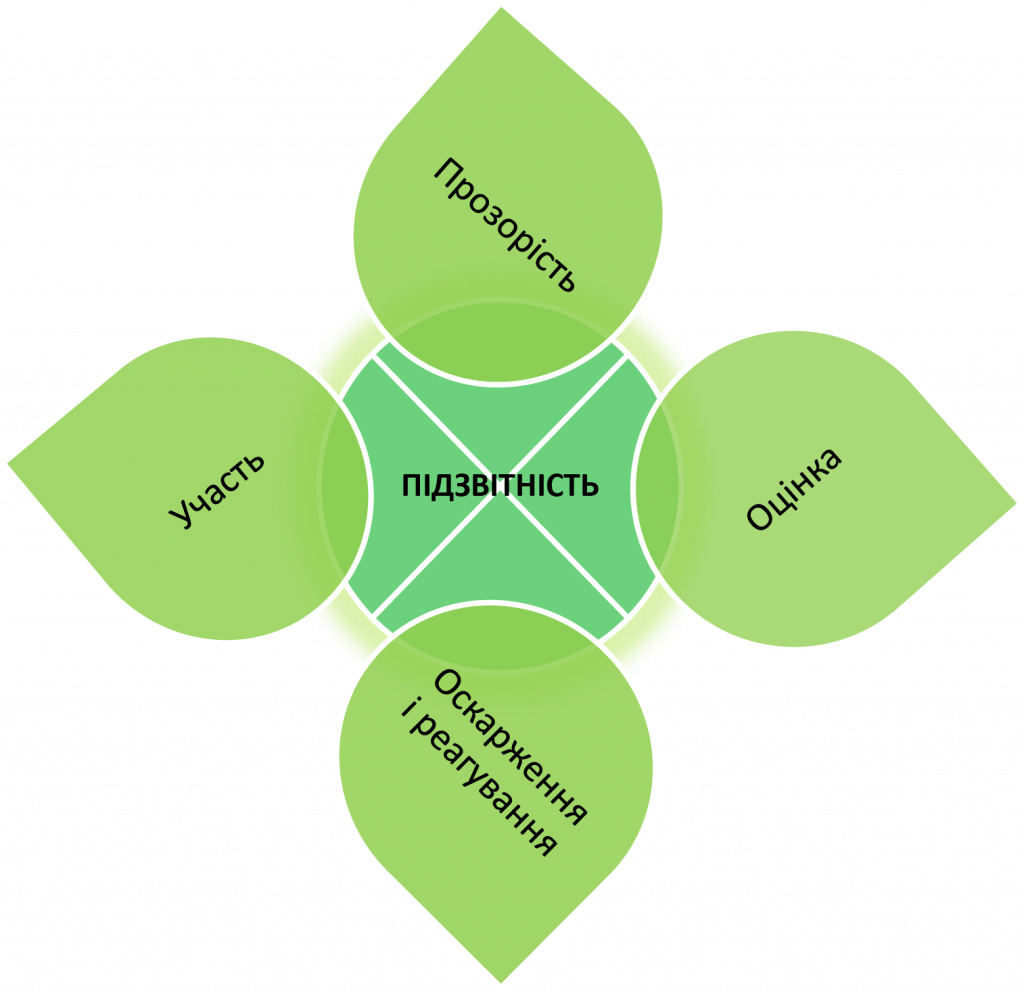 6
7
ПОКАЗНИКИ ОБ’ЄКТИВНОСТІ ПІДЗВІТНОСТІ СУДОВОЇ ВЛАДИ
ДОДАТКОВІ ПОКАЗНИКИ:
наявність кодексу суддівської етики
запровадження правил відводу та самовідводу (у тому числі порушення такого обов’язку, оскарження відмови та статус органу, що вирішує таке клопотання
допустимість зайняття суддею іншої посади 
наявність фінансових інтересів (що включає політику держави щодо прийнятності іншої діяльності, наявність публічного реєстру іншої діяльності та реєстру фінансових інтересів судді)
ОСНОВНІ ПОКАЗНИКИ:
наявність прозорого механізму розподілу справ, 
наявність процедур розгляду скарг та можливість їх оскарження
періодична звітність суддів, 
відносини з пресою (роз’яснення судових рішень у ЗМІ, телетрансляції судових засідань та наявність рекомендацій для ЗМІ)
зовнішня оцінка судів.
8
Інститути громадянського суспільства згідно «Порядку сприяння проведенню громадської експертизи діяльності органів виконавчої влади»
9
Найвпливовіші правозахисні інститути громадянського суспільства
ГО «Центр демократії та верховенства права», ГО «Центр політико-правових реформ», 
ГО «Всеукраїнська громадянська платформа «Нова країна», 
ГО «Громадський люстраційний комітет», Всеукраїнська громадська організація «Асоціація правників України», 
ГО «Центр ЮЕЙ», 
ГО «Центр громадянських свобод», 
ГО «Кримсос», ГО Центр економічної стратегії», ГО «Фундація Деюре», ГО «Український центр європейської політики»
10
ПУБЛІЧНА ІНФОРМАЦІЯ - це відображена та задокументована будь-якими засобами та на будь-яких носіях інформація, що була отримана або створена в процесі виконання суб'єктами владних повноважень своїх обов'язків, передбачених чинним законодавством, або яка знаходиться у володінні суб'єктів владних повноважень, інших розпорядників публічної інформації, визначених цим Законом.2. Публічна інформація є відкритою, крім випадків, встановлених законом.
11
Комунікація громадських об’єднань із органами державної влади та місцевого самоврядування в Україні (частина 1)
Комунікація громадських об’єднань із органами державної влади та місцевого самоврядування в Україні (частина 2)
Комунікація громадських об’єднань із органами державної влади та місцевого самоврядування у Франції
Гарантії діяльності громадських об’єднань в сфері комунікації з органами державної влади та їх юридична відповідальність

В Україні
У Франції
Напрям: НАУКОВА І КОНСУЛЬТАТИВНА ДІЯЛЬНІСТЬФОРМИ
22
Напрям: ОСВІТНЯ РОБОТАФОРМИ
23
Напрям: МОНІТОРИНГФОРМИ
24
Позитивні наслідки впливу інститутів громадянського суспільства на органи судової влади в Україні
25
ПРОПОЗИЦІЇ ДЛЯ ОРГАНІВ СУДОВОЇ ВЛАДИ
26
ПРОПОЗИЦІЇ ДЛЯ ГРОМАДСЬКИХ ОРГАНІЗАЦІЙ
27